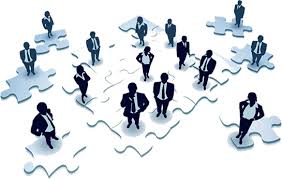 Менаџмент људских ресурса У туризму
VIII  предавање
Мотивација и унапређење учинка запослених у туризму
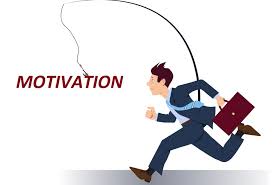 ММотивација је процес свесног покретања и усмераMMoвања активности човека ка остварењу одређеног циља.
отивација је процес свесног покретања и усмеравања активности човека ка остварењу одређеног циља.
Мотивација је процес свесног покретања и усмеравања активности човека ка остварењу одређеног циља.
Мотивација запослених у туризму
Мотивација је процес свесног покретања и усмеравања активности човека ка остварењу одређеног циља. Мотивација је добра ствар!
У Масловљевом мотивационом моделу, основне људске потребе сврстане су у следеће групе :
• елементарне физичке и физиолошке потребе• потребе за сигурношћу• потребе за пријатељством, љубављу и припадању• потребе за поштовањем и самопоштовањем• потребе за самопотврђивањем. 
Алдерферова теорија потреба:
• потребе егзистенције,
• потребе за повезивањем, 
• потребе раста.
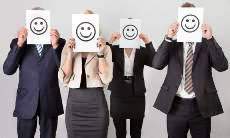 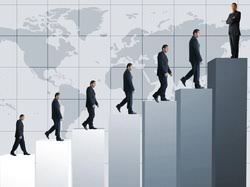 Теорија дефинисања циљева
Циљ служи као мотиватор јер мотивише људске ресурсе да упореде своје постојеће капацитете за рад са капацитетима потребним да се оствари циљ. 
Материјалне награде су битне за запсолене из егзистенцијалних разлога и због тога је њихово деловање краткорочно и приоритетно до одређеног нивоа.
Дефинисање циљевља је једна од најважнијих мотивационих сила у организацијама.
Теорија праведности
Теорија праведности – поједнци су мотивисани да одржавају коректне или праведне односе међу собом и да избегавају односе који су некоректни – неправедни. 
- Веома је важно коректно доношење одлука. 
Теорија праведности има неке важне импликације за мотивисање људи као што су:
Избегавати подплаћеност,
Избегавати преплаћеност,
Дозволити људима право гласа у одлукама које их се тичу...
Теорија очекивања и теорија дизајнирања посла
Теорија очекивања карактерише људе као рационална бића која размишљају о ономе шта треба да ураде да би били награђени и колико им та награда значи пре него што обаве свој посао. 
У основи теорије дизајна посла је да се мотивација може повећати ако је посао који обављају запослени интересантан и структуиран.
Методе тренинга
Тренинг на радном месту – се спроводи на самамом радном месту у контексту актуелног посла. 
Тренинг на самом послу добија све више на значају јер се све више организација окреће тренинзима. 
Тренинг ван радног места обавља се на локацији посебно направљеној за тренинг.
Значај развоја људских ресурса
Развој људских ресурса постаје императив и мото сваке организације.
Имати вредног радника је жеља сваке компаније. 

.
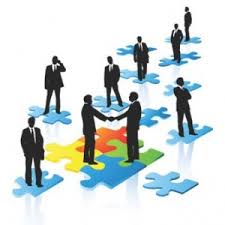